Financial Literacy and Behavior Change
Helen Colby, Ph.D.
Indiana University, Kelley School of Business
Overview
Effectiveness of financial education and training

Unexpected effects of financial literacy education

Predictors of positive financial behavior

New methods
Knowledge and Attitudes Versus Behaviors
Many financial literacy interventions use knowledge as an outcome measure
Knowledge change is, relatively, easy

Others use attitude changes
Real attitude change is hard, measured attitude change is less hard

Assumption was that these lead to behavior change
Effectiveness of Financial Education
Meta analysis

168 published papers

201 separate studies

How effective is financial education at changing behaviors?
Fernandes, Lynch, & Netemeyer (2013)
Financial education interventions accounted for 0.1% of the variance in behaviors.
What Was Included?
Controlled experiments
Pre and post tests
Students, adults, low-income, higher-income
Workshops, seminars, courses, fliers
Voluntary and required
What Was Included?
Wide variety of behaviors 
Debt
Investing
Saving
Planning
One Hour to 24 Hours of Instruction
Mean = 9.7 hours
Immediate to 24 months after Intervention
Mean = 11 months
Time Effects
Effects decayed significantly over time

	No effect of 24 hours of instruction at 18 months
General Financial Knowledge
Meta analysis

Current financial knowledge	

No intervention
General financial knowledge accounted for 1.8% of the variance in behaviors.
Effect of Income
Financial education was even less effective at changing behavior for lower-income individuals

Financial knowledge was also less predictive of behavior 

Opportunities, constraints, environmental effects
Why is financial literacy training ineffective?
Explicit vs. Implicit Attitudes
Explicit Attitudes – admitted, open

Implicit Attitudes – may not even know oneself
How to Measure Implicit Attitudes?
Implicit Association Test

Reaction time measure of implicit associations and attitudes
Greenwald, McGhee, & Schwartz (1998)
Good
Black American
Bad
White American
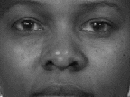 Good
White American
Bad
Black American
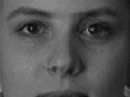 How to Measure Implicit Attitudes?
Used to study race, gender, obesity, and many others

Financial attitudes?
Greenwald, McGhee, & Schwartz (1998)
Good
Spend
Bad
Save
Purchase
Good
Save
Bad
Spend
Thrift
Spending/Saving IAT
Spending	
Spend
Buy
Purchase 
Splurge
Shop
Saving	
Save
Thrift
Frugal 
Budget
Economize
Good	
Marvelous
Superb
Pleasure 
Joyful
Wonderful
Bad	
Horrible
Agony
Painful
Terrible
Awful
Study 1: Implicit Attitudes and Financial Stress
Completed Spending/Saving IAT

Completed a battery of financial health questions
Study 1: Results
Mean Rating
Study 1: Results
Also significant differences on:

	InCharge Financial Distress/Financial Well-Being Scale

	Impulsive Buying Scale

	Like/Dislike Savings 

No significant differences in income or education
Study 2: Effects of Financial Literacy Training
1. Spending/Saving IAT
2. Explicit Questions
3. Financial Literacy Training
4. Explicit Questions Repeated
5. Spending/Saving IAT Repeated
Study 2: Explicit vs. Implicit Attitudes
Prefer Saving
Mean Rating
Prefer Spending
Study 3: Financial Literacy Training and Distressed Consumers
Repeated Spending/Saving IAT Design

Conditions
Control
Financial Literacy Training
Study 3: Results
Prefer Saving
Change in d score
Prefer Spending
Study 4: Financial Literacy Training and Purchases
Read a control or financial literacy training

Interest in purchasing and willingness to pay for impulse items
Study 4 Results
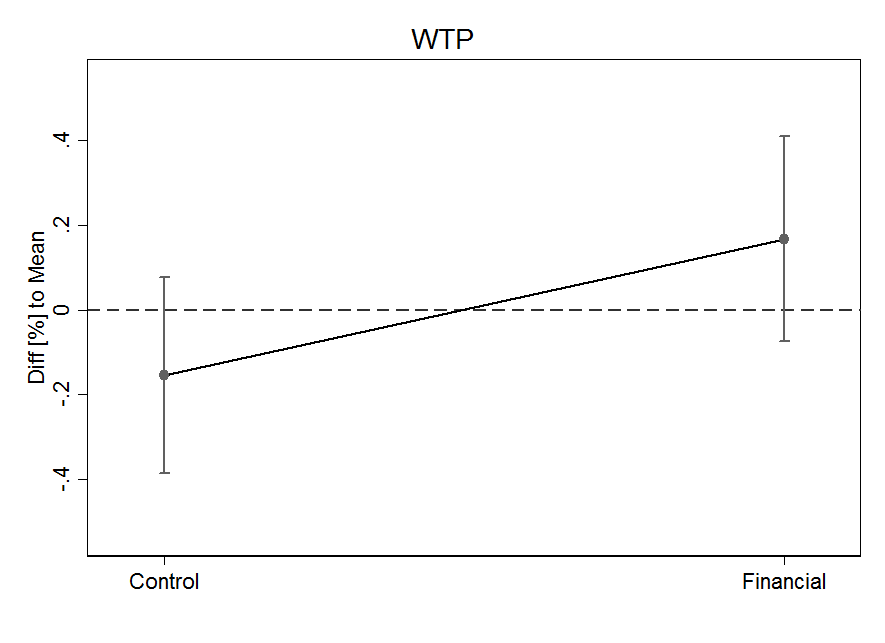 Study 5: Financial Literacy Training and Negative Emotions
Read a control reading from the California DMV or a piece from MyMoney.gov

Shame scale

Positive and Negative Affect Scale (PANAS)
Study 5 Results
Negative Emotions
Shame
Study 5 Results
High Financial Stress
Low Financial Stress
But, there is some good news!
Just-In-Time Education
One hour of instruction immediately = 12 hours of instruction after 10 months

Some evidence that effects may be larger for interventions immediately before behaviors

Also some suggestion of increased effectiveness at decision points
E.g. budgeting right before a new semester
Other Factors
Financial literacy is much less predictive when you include other factors

Propensity to plan

Confidence in financial information search

Willingness to take investment risks

Economic Locus of Control
Economic Locus of Control
Internal – belief that one can shape one’s economic outcomes

External – belief that external forces are responsible for an individual’s financial situation

Growing up with insecurity (economic, psychological, etc.) leads to external locus of control
Economic Locus of Control
Individuals with an internal locus of control are:

More likely to save money

Accumulate more savings overall

More likely to plan when under economic threat
Going Forward
Traditional financial education is not effective at changing behaviors.

However, that doesn’t mean these behaviors cannot be changed!

Teaching financial skills indirectly (e.g. locus of control, propensity to plan)

Providing the right training at the right time
There are other ways to provide financial education
	Humor
	Sharing experiences
	Community support groups
Thank you!